Welcome to Year 1Class MeetingSeptember
Staff
Christine Clarke – Class Teacher
 
Veronica Clark – Class Teacher

1 additional Teaching Assistant
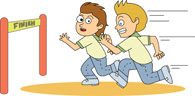 P.E.

Full, named P.E. kit needs to be in school every day, but regular timetabled lessons are on a Wednesday and Friday.
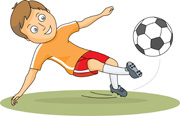 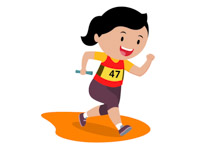 Reading

Reading books will gradually come home once your child has been assessed.  In the meantime we are encouraging the use of Bug Club.  It has a vast quantity of fiction and non-fiction books and is a very good resource designed to help develop their reading comprehension.  

Please remember to sign your child’s reading record book every night after they have read.  Five signatures in a week earns them a sticker and eight stickers earns them a reading reward.  Reading awards are announced in our celebration assemblies and then they are allowed to choose a new book from Mrs Calvert’s book shelf!
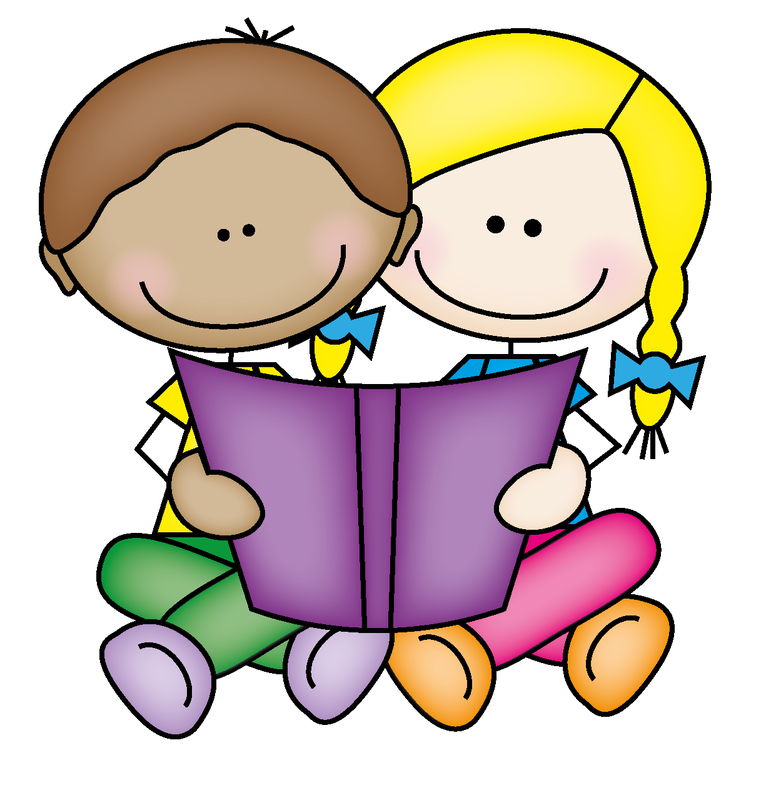 Testing for Reading Levels

Your child will be re-tested periodically.

In order to move up a level your child must be reading confidently, fluently and with expression.  They will also have to answer a number of questions relating to the text.  This will allow us to assess their knowledge and understanding of content, context and punctuation.
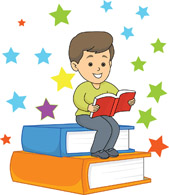 Internet Safety useful website:

O2.co.uk/nspcc

Polite Reminder
We ask that the Braywood WhatsApp group is used for general communication such as car share enquiries, clarification of school timetable, homework, PTA agendas etc. and not for any grievances either towards the school or each other.  Any such grievances should be processed through the correct channels. 

Thank you!
Homework

Homework is generally given out by Wednesday.

We ask that it be returned by the following Monday.  This is important so that it can be marked and new homework allocated.  Another reason for it being brought back into school promptly is that some homework will be in preparation for the following weeks classwork.

Homework will consist of:
Daily reading book
Weekly Maths
Weekly spellings
Termly Topic Brain Builder
Phonics practise beginning in term 2
Brain Builders

Speaking and Listening is a very important part of our Literacy Curriculum.  

Throughout the year each child will be asked to prepare a piece of work related to our class topic.
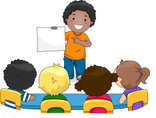 Interactive Homework Activities

All the children have a bank of reading books, maths and grammar/punctuation activities allocated on their Activelearn account.  

This is optional additional homework although, albeit a very good learning/revision tool.  

Do not worry if your child does not understand the activity first time round.  We may not have covered that strand in class at that point.  Return to it at a later date.